Figure 1. HTML interfaces of the rrndb. (A) ‘Operon Sort’ page offering complete list of database entries ...
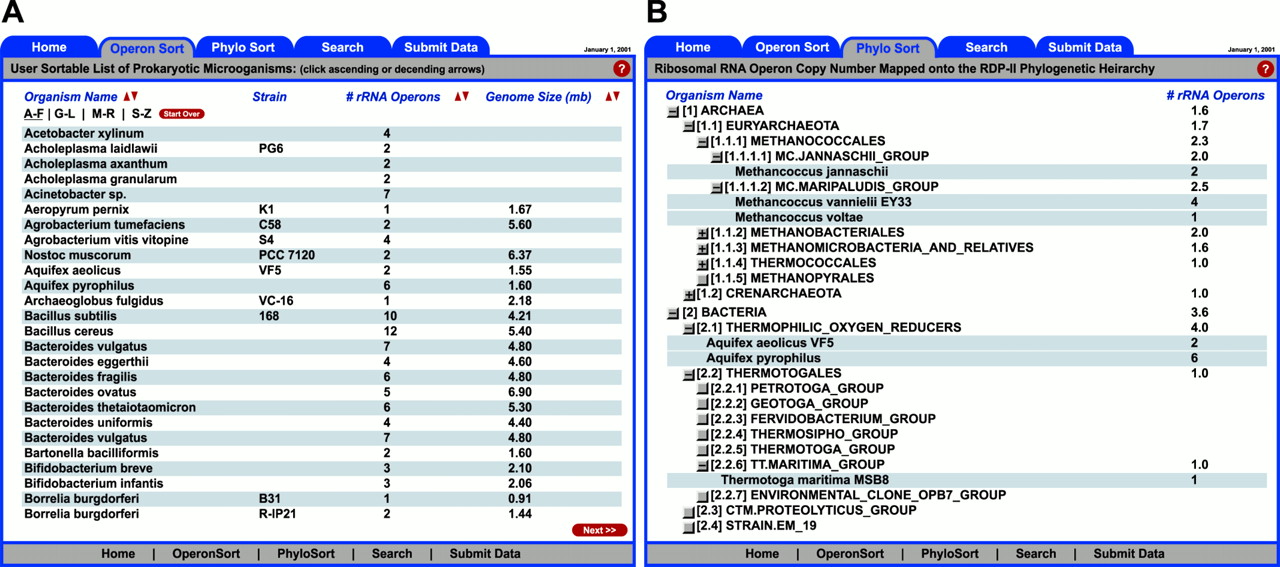 Nucleic Acids Res, Volume 29, Issue 1, 1 January 2001, Pages 181–184, https://doi.org/10.1093/nar/29.1.181
The content of this slide may be subject to copyright: please see the slide notes for details.
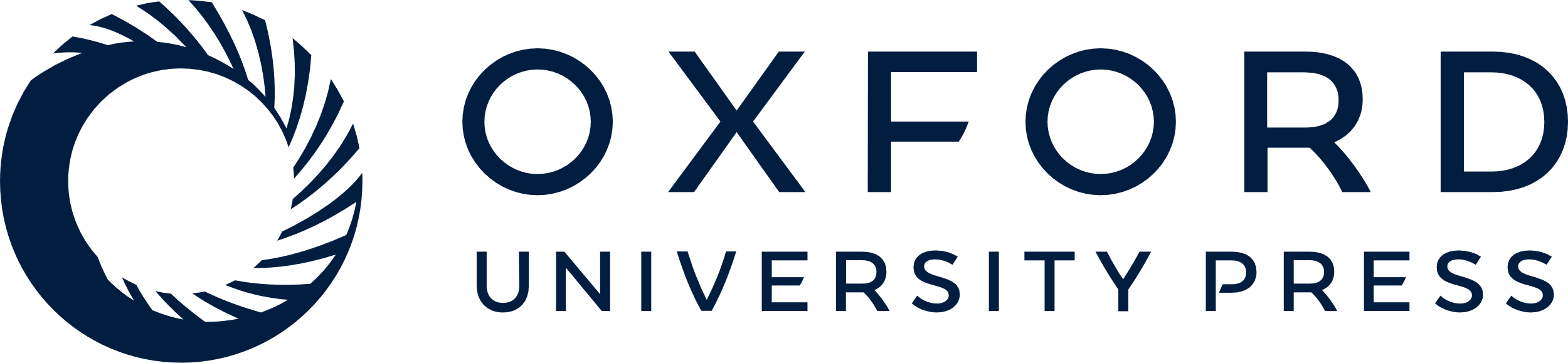 [Speaker Notes: Figure 1. HTML interfaces of the rrndb. (A) ‘Operon Sort’ page offering complete list of database entries sortable by organism name, rRNA operon copy number and genome size fields. (B) ‘Phylo Sort’ page with rRNA operon copy number mapped onto the RDP phylogenetic hierarchy. Mean rRNA operon copy number displayed for each phylogenetic group.


Unless provided in the caption above, the following copyright applies to the content of this slide:]